CSS 342
Data Structures, Algorithms, and Discrete Mathematics I
MidtERm REVIEW.
Midterm:  Carrano Sections Covered
Chapter 1, Data Abstraction :  All except UML
  C++ Interlude 1:  All, except 1.4, 1.5
  Chapter 2, Recursion:  All
  Chapter 3, Arrays:  All
  C++ Interlude 2, Pointers/Memory:   All, except 2.4
  Chapter 4, Linked lists:  All
  Chapter 5, Recursion++:  5.3, 5.4 only
  Chapter 7, Stacks:  All
  Chapter 8/9, Lists:  All
  Appendix A, C++:  All
  Appendix D, Software Lifecycle:  All
  Appendix E, Induction: All
Midterm topics
Tenants of OOP/C++
  Interface Design
  Encapsulation
  C++ fundamentals
  Constructors
  Operator Overloading:  when/how
  Pass by value, ref, const ref
  Copy Constructors
  Assignment
Midterm topics
Pointers 
  Dynamic Memory Allocation
  heap v. stack usage
  Recursion
  Induction
  Templates
   Algorithms:  bubble sort, insertion sort, Binary Search
   Data structures:  string, vector, stack, array, linked list (single, double)
Why Object Oriented Programming (OOP)?
Abstraction
Encapsulation
Hierarchy
Polymorphism
Interface Design
Simple
Complete
Cohesive
Descriptive
Intuitive 
Minimal
No Public Data
Amenable to loosely couple
Problem
Design an interface to represent a Book
Call by Value, Reference, and Constant Reference
struct Rectangle
{
	int length;
	int width;
};
int Area(Rectangle rect)
int Area(Rectangle &rect)
int Area(const Rectangle &rect)
{
	int temp;
	temp = rect.length;
	rect.length = 35;
	return(temp * rect.width);
}
int main()
{
	int result;
	Rectangle r = { 3, 3 };
	result = Area(r);
	cout << "length = " << r.length << endl;
	cout << "width = " << r.width << endl;
	cout << "Area = " << result << endl;
	return 0;
}
Problem
Circle the lines of code below would have compiler errors?  
Put a line through those which would have runtime errors?  
How man constructors are callsed when the code is invoked?
 
Bird Bird::TheCoop(Bird b1, const Bird &b2, Bird &b3) const
{
	int x = b2.wingSpan;
	wingSpan = b1.wingSpan;
	this->wingSpan = b3.wingSpan;
     Bird b = b2;
	b3.wingSpan = wingSpan;
	b2.wingSpan = b3.wingSpan;
	b2.wingSpan = 8;
	b3.wingSpan = x;
     return b;
}
Problem: Operating Overloading
What is the signature for overloading the == operator?

   Given a class Foo with the assignment operator overloaded, overload the copy constructor.
Operating Overloading
class Rational
{
friend std::ostream& operator<<(std::ostream &outStream, const Rational &rat);
friend std::istream& operator>>(std::istream &inStream, Rational &rat);

public:
    Rational();
    Rational(int a, int b);
    int getNumerator() const;
    int getDenominator() const;
    Rational operator*(const Rational &rat) const;
    Rational operator/(const Rational &rat) const;
    Rational operator+(const Rational &rat) const;
    Rational operator-(const Rational &rat) const;
        ……….
}
Arrays
Arrays:  reservation and construction of indexed set of objects or built-in types
     int x=5;
  int arr1[100]
  int arr2[3] = {34, 7, 34};
  char cArr1[7];
  char cArr2[10][5];

  arr1[x] = 32;
  arr2[0] = arr1[x];
  cArr2[3][3] = ‘a’;

Arrays v Pointers (following are equivalent)
       void Foo(int arr[]) { }
       void Foo(int *arr) { }
MyFooClass  theFooObj;
 MyFooClass  arrFoo[200];  //default constructors run
 MyFooClass  *pFoo;

pFoo = arrFoo;
arrFoo[54] = theFooObj;
pFoo = &theFooObj;
Time of Constructor Invocation
Automatic Local
Each time block is executed
Static Local
Once –first time it is hit
Global 
In order of declaration in translation unit
Typically before main() is entered
Destroyed in reverse order of construction
Dynamic 
new/delete
Malloc/Free– just memory, not constructor
Array:  one per item w/new
Templates
Polymorphism
  Allows for multiple types to be passed to routine
  Works on Function or Class level
  Syntax:  template <class ItemType>
  ItemType is the type utilized throughout code
Code must be able to handle the types utilized
?
p
p
p
p
?
q
q
q
q
Dynamic Allocation
Pointer declaration		int *p, *q;
Dynamic allocation		p = new int; q = new int;
Deallocation		delete p;
					p = NULL;
Memory leak		q = new int;
4
1
2
?
3
NULL
NULL
Leak!
?
?
?
?
Dangling References: common causes
A pointer which is initialized but not set to NULL
Delete or free is called and pointer is not set to NULL
Aliasing of pointers which are not updated in tandem
Allocation:  where / when
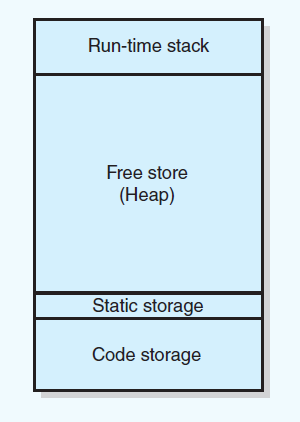 Induction
Axiom: The principle of mathematical induction

A property P(n) that involves an integer n is true for all n ≥ 0 if 
the following are true:
P(0) is true.
If P(k) is true for any k ≥ 0, then P(k+1) is true.
Problem
In order to understand recursion, it helps to understand recursion.
In order to understand recursion, it helps to understand recursion
A Catalan number is defined by the following recursive formula:
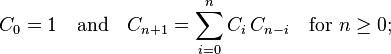 Write a recursive function which computes the nth Catalan number.
Copy Constructor Review
Can be implemented with call to default constructor and then assignment (may not be most efficient)
Is called in four cases:
MyObj o1(o2)
MyObj o1 = o2 
Pass by Value
Return by Value
Problem
There is no copy constructor in the Rational class we built in class (with int numerator and denominator data members), yet it works correctly, Why?
A linked list with headPtr
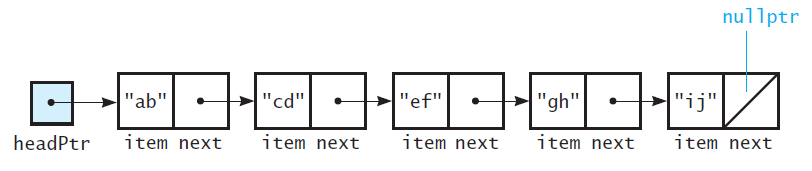 FIGURE 4-3 A head pointer to the first of several linked nodes
Data Structures and Problem Solving with C++: Walls and Mirrors, Carrano and Henry, ©  2013
Problem
Insert or move a node in a singly linked list
Array v. Linked List for Stack
Arrays easy to use, but have fixed size
   Increasing size of dynamically allocated array can waste storage, time
   Array based implementation good for small bag
   Linked chains do not have fixed size
Resources
Do the posted tests / quizzes
 Do the Induction problems 
 Review all slides
 Read Carrano chapters and do problems in back
 Want even more?  
Cusack on Induction